Муниципальное бюджетное дошкольное образовательное учреждение муниципального образования "Город Архангельск" "Детский сад № 20 "Земляничка"
Дополнительная образовательная деятельность(кружок)
 «Пушистая компания»


 сроки реализации: 2018/2019
количество детей: 27
руководитель: Белухина Е.В.
Цель: развивать творческие способности в процессе деятельности с запланированными материалами, создание условий для развития личности, способной к художественному творчеству и самореализации личности ребенка через творческое воплощение в художественной работе собственных неповторимых черт и индивидуальности.
Задачи программы:Обучающие:1. формировать представления о художественной композиции.2. формировать умение следовать устным инструкциям и выполнять работу по показу воспитателя.3. формировать умения работы с простейшими инструментами.4. формировать у детей интерес к художественно- ручному труду.5. обучение приемам и технологиям изготовления композиций, в работе  нетрадиционным материалом.Развивающие:1. развивать внимание, память.2. развивать у детей чувство пропорции, гармони цвета, чувство композиции  и ритма.3. развивать мелкую  моторику  рук.4. развивать у детей творческий потенциал.5. развивать образное мышление и воображение.Воспитательные:1. воспитывать трудолюбие, терпение, аккуратность.2. воспитывать уважение к труду и людям труда.3. воспитывать  чувство  удовольствия от совместной работы.
План:
Октябрь: 1. вводное занятие (знакомство)
                2. «Цветочек»
Ноябрь: 1. «Аквариум с рыбками»
               2. «Веселый клоун»
Декабрь: 1 – 2 «Новогодняя ёлка»
Январь: 1. «Сова»
               2. «Барашек»
Февраль : 1. «Снеговик»
                  2. «Зайчик»
Март: 1. «Букетик маме»
            2. «Птичка на веточке»
Апрель: 1. «Подснежники»
               2. «Весёлая гусеница»
Май: 1. «Божьи коровки»
          2. «Котик»
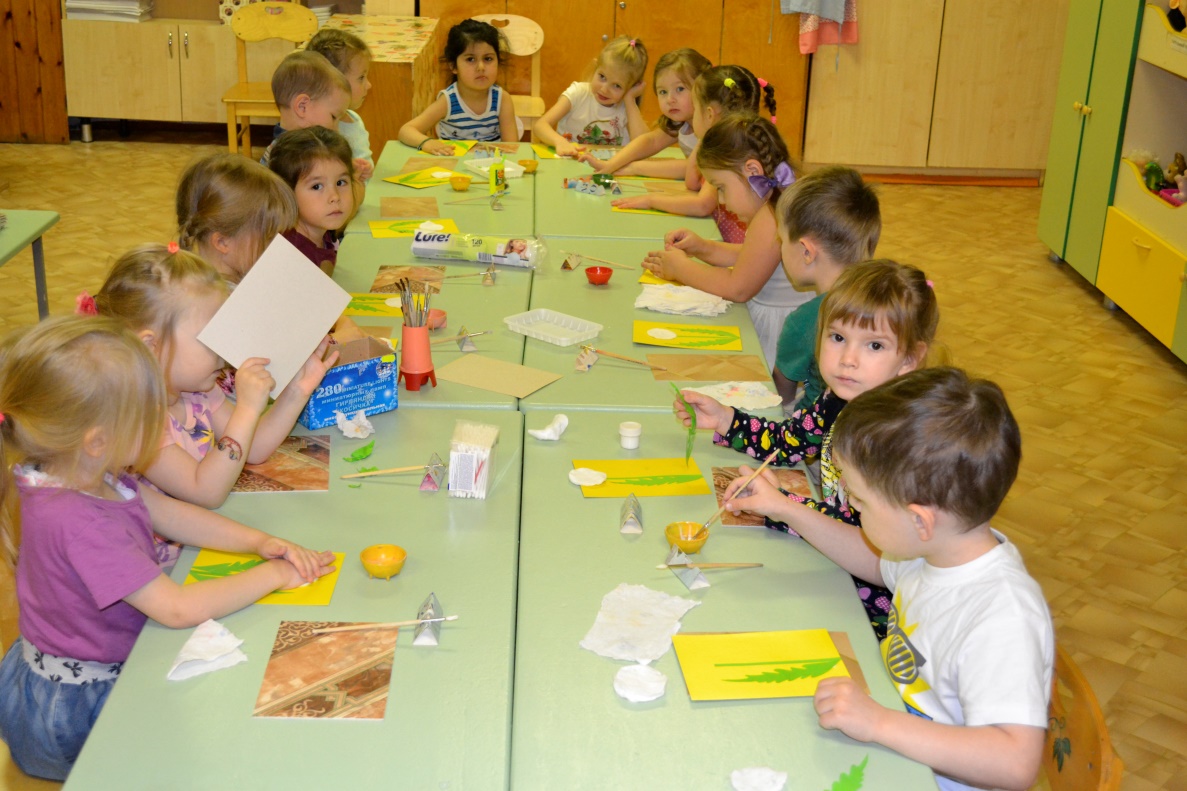 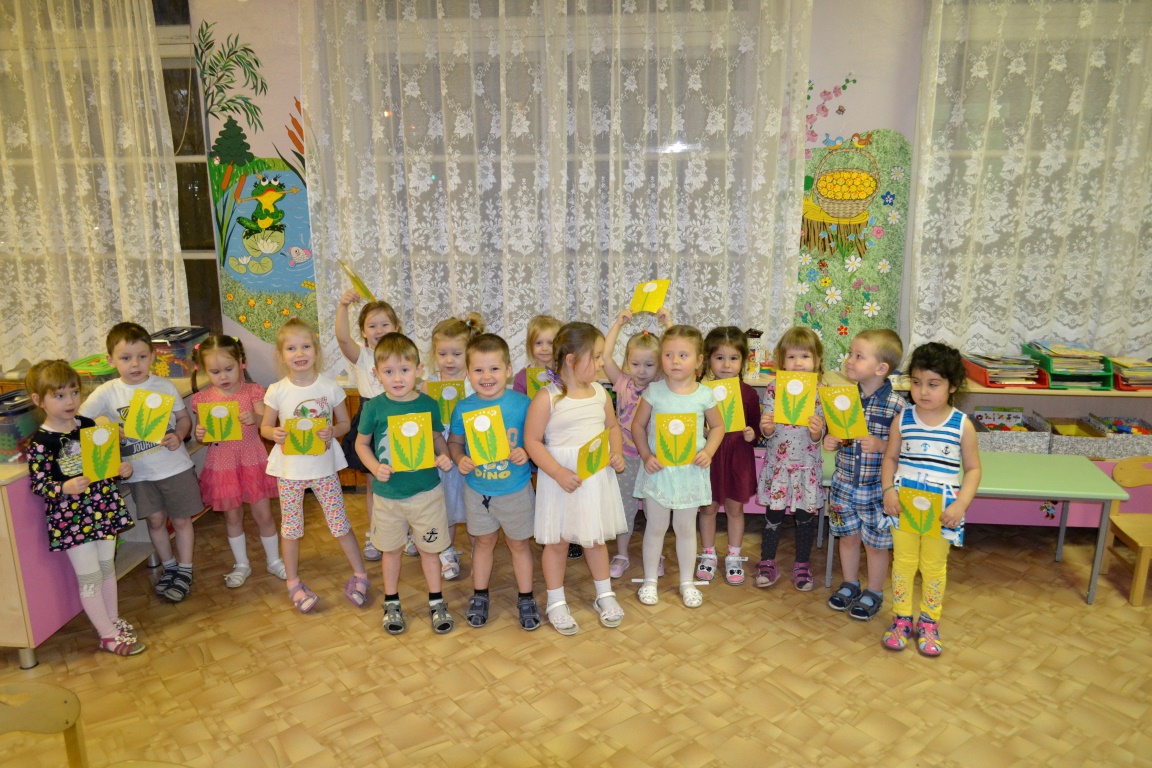 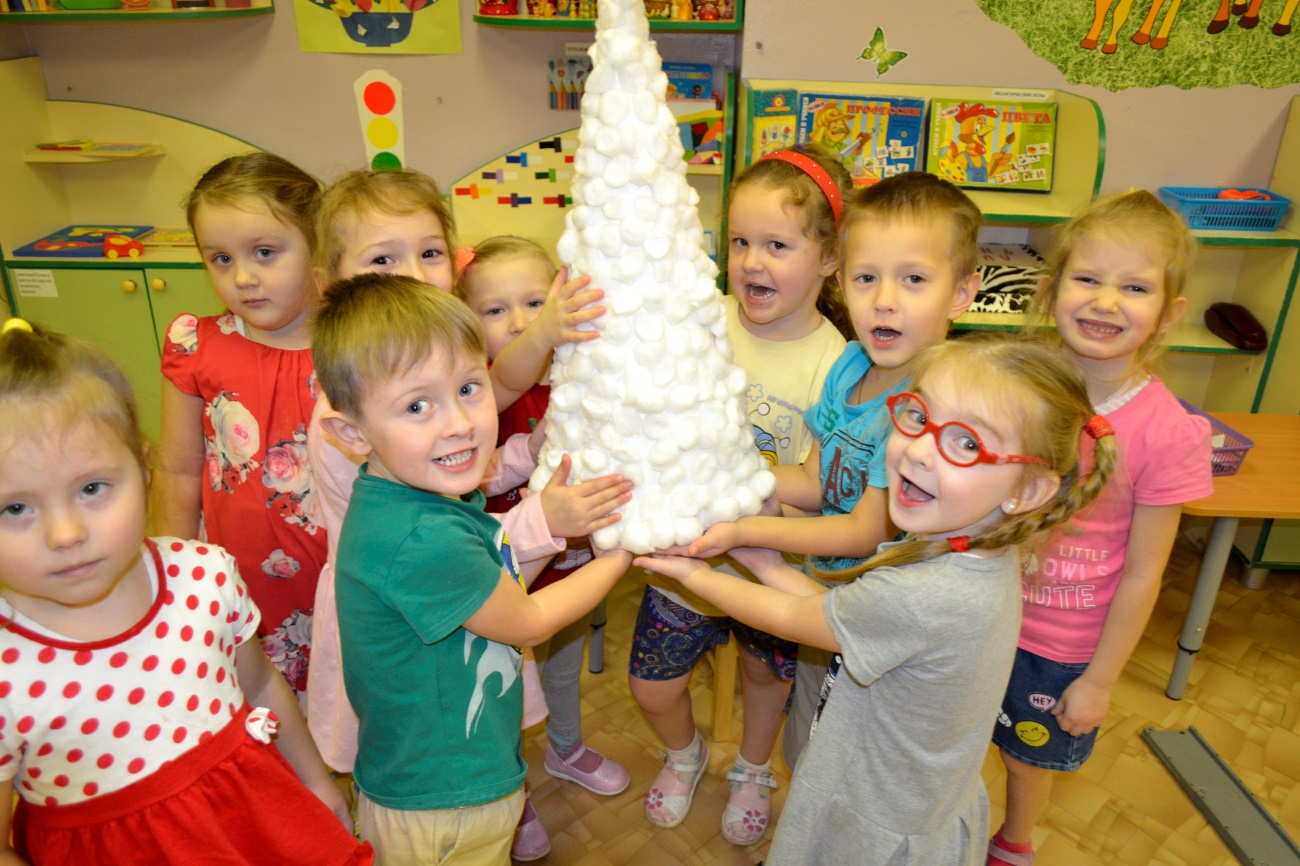 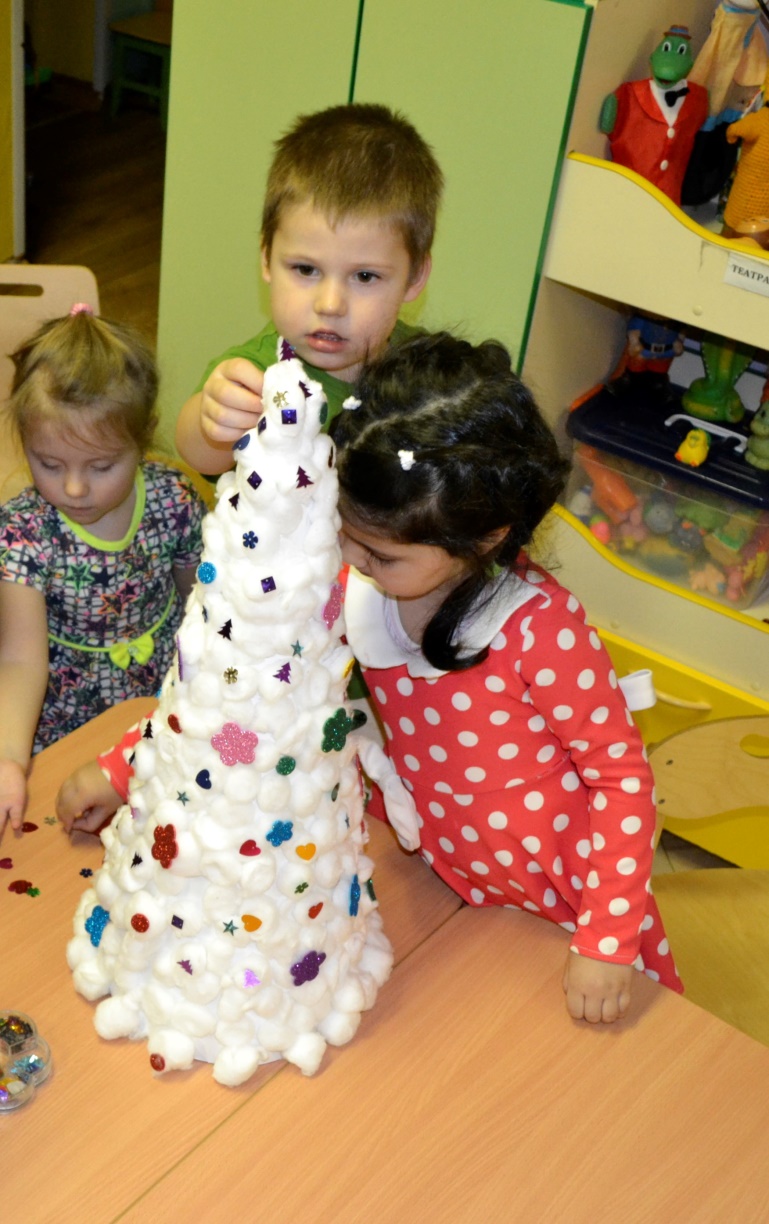 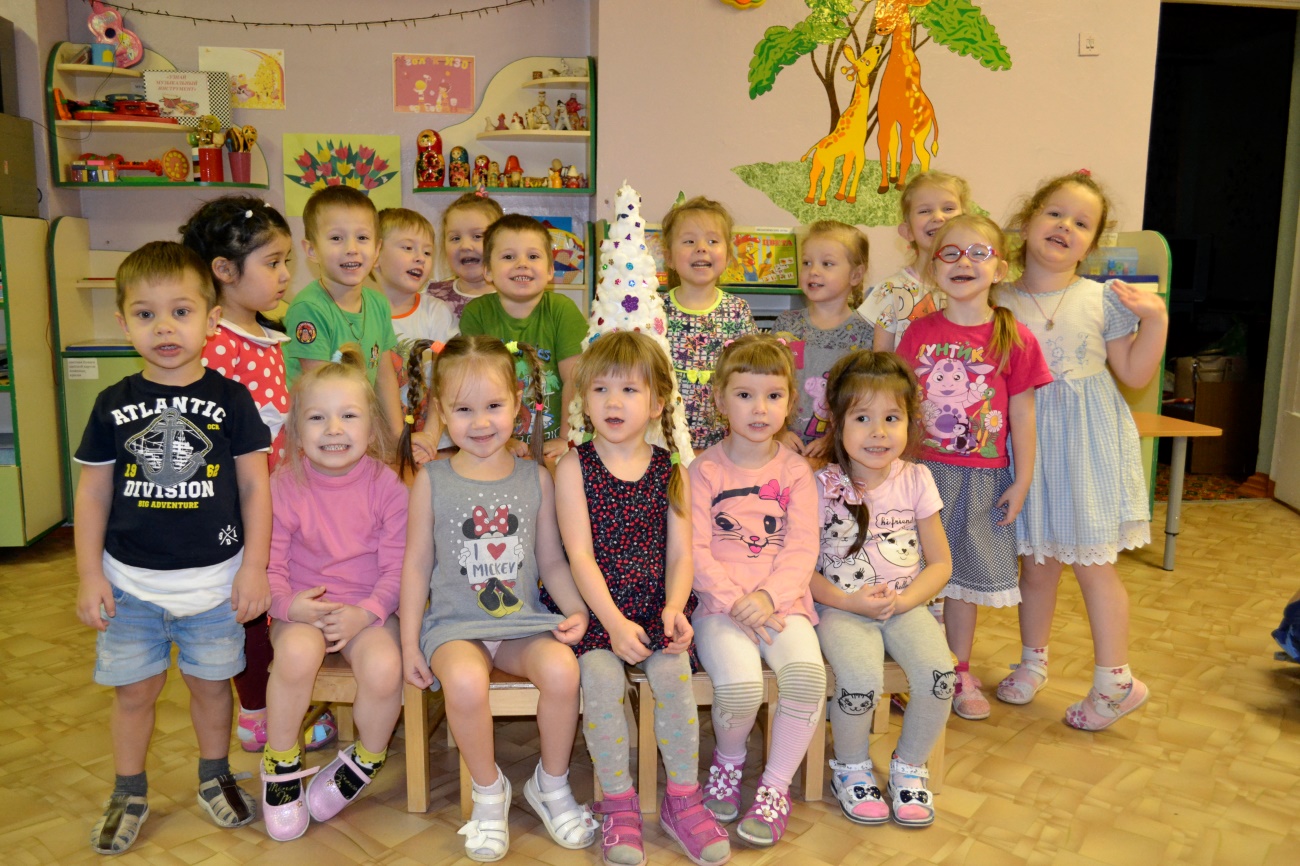 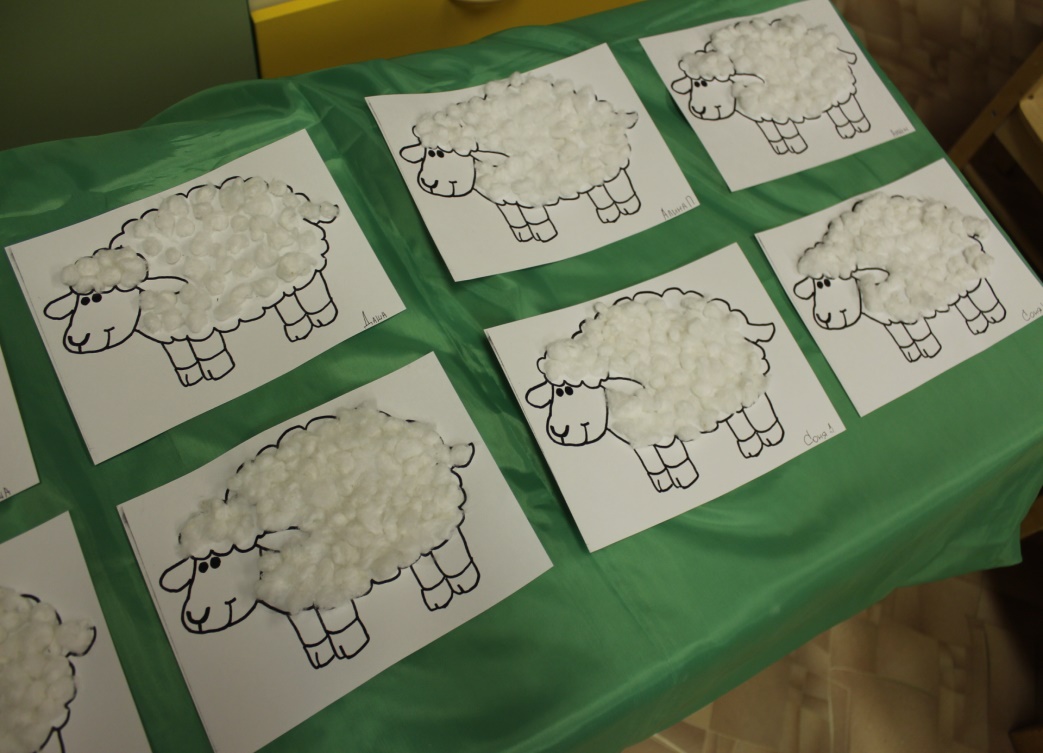 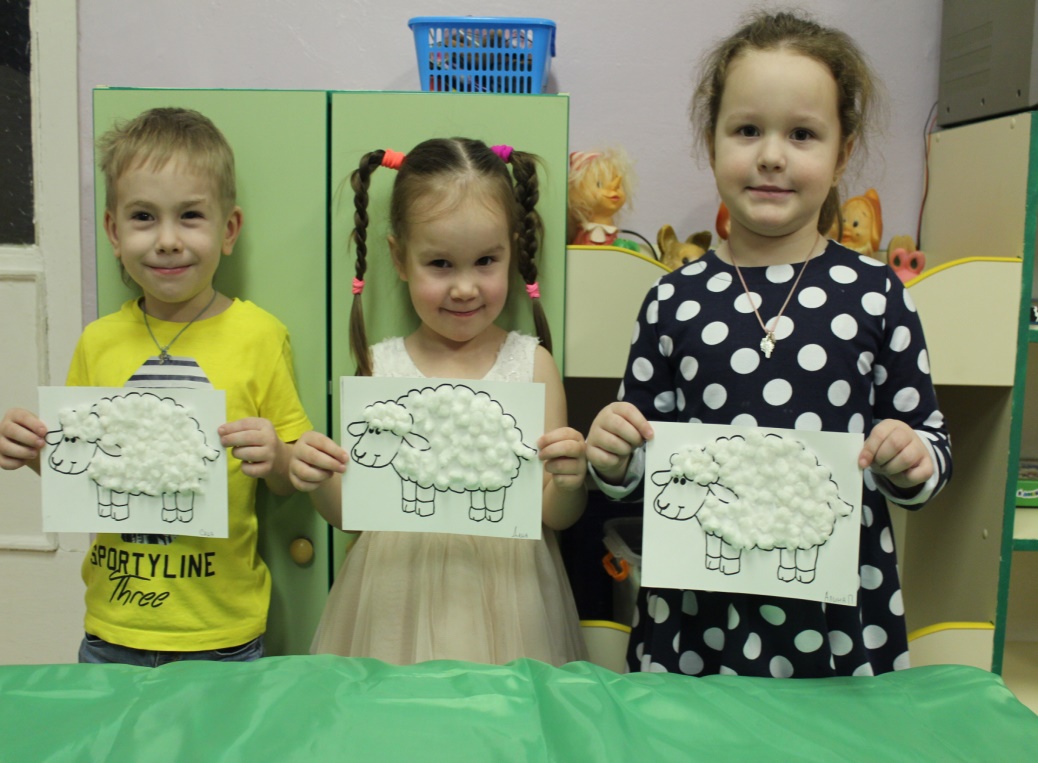 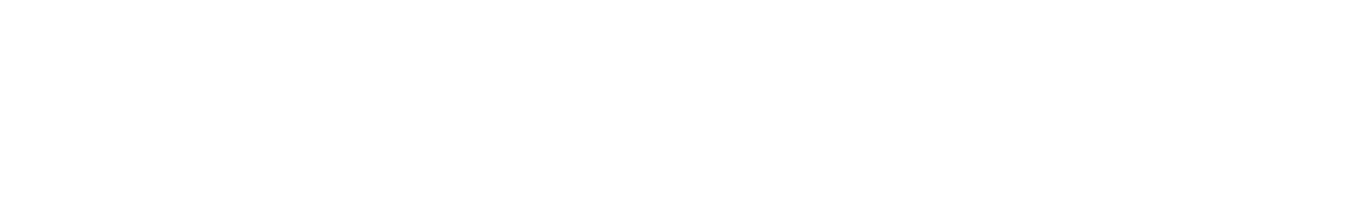 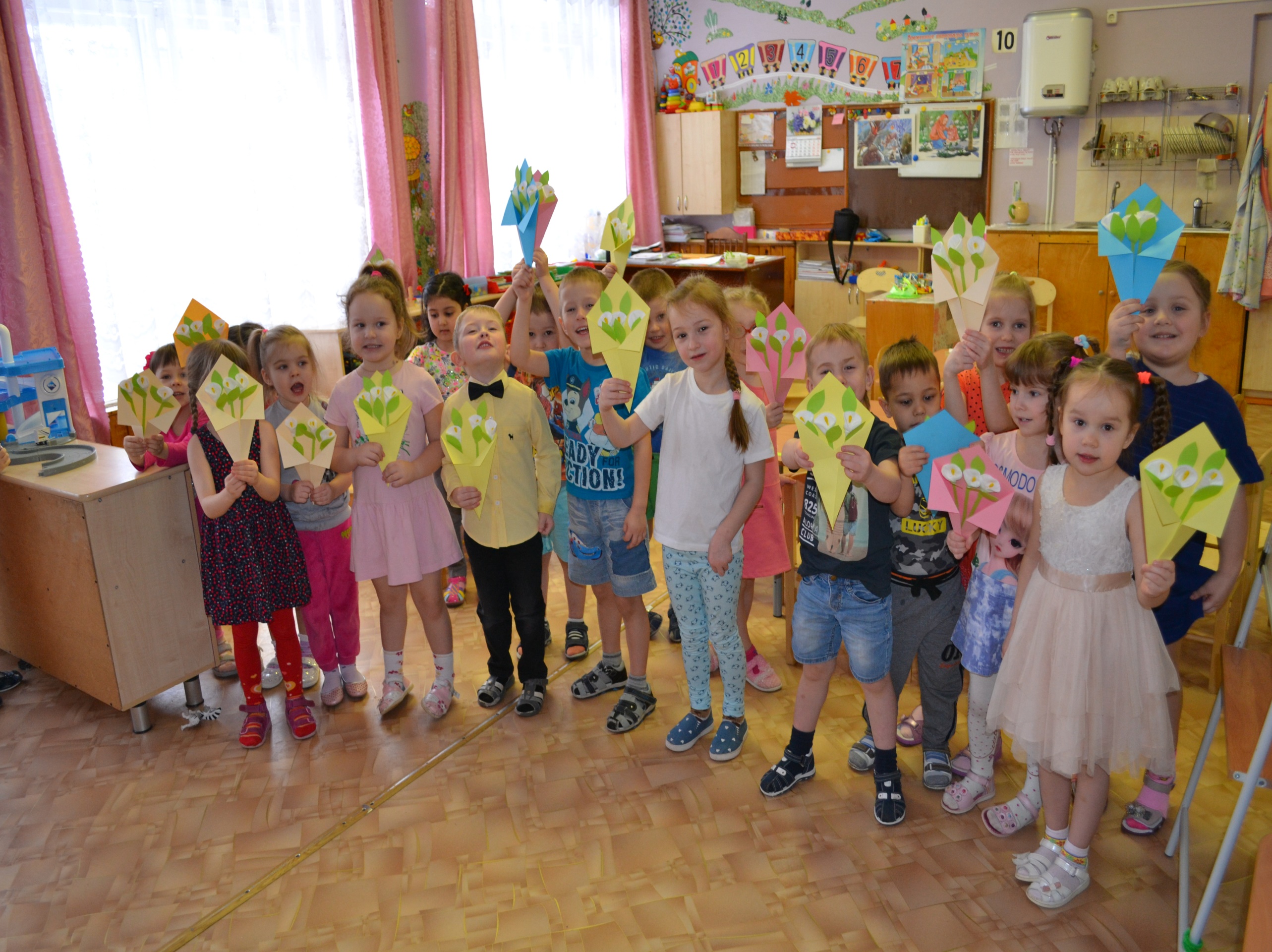 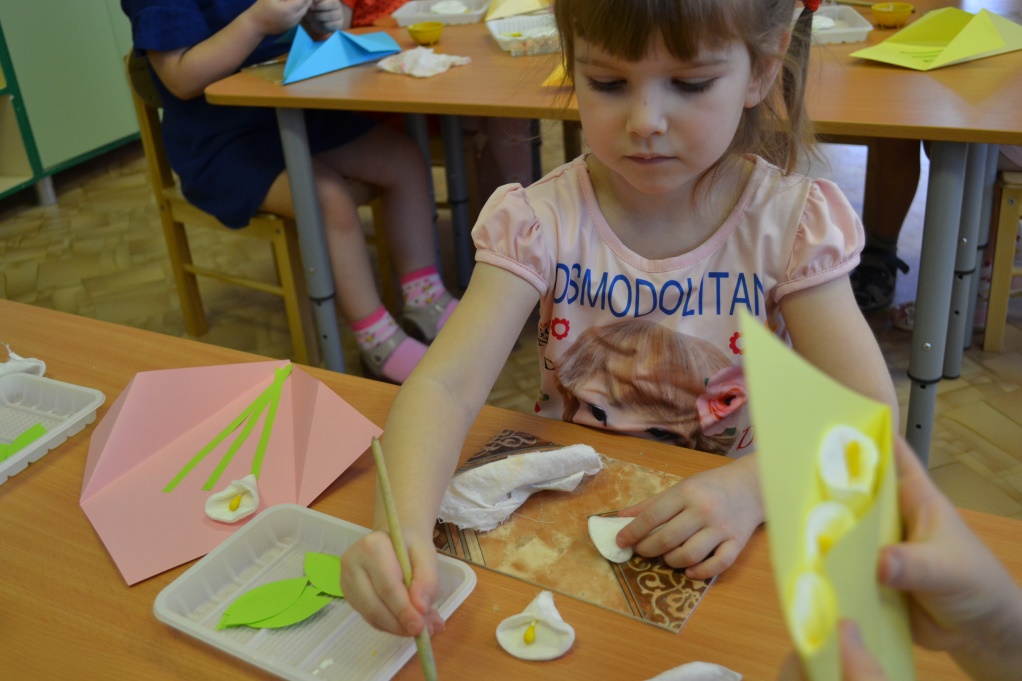 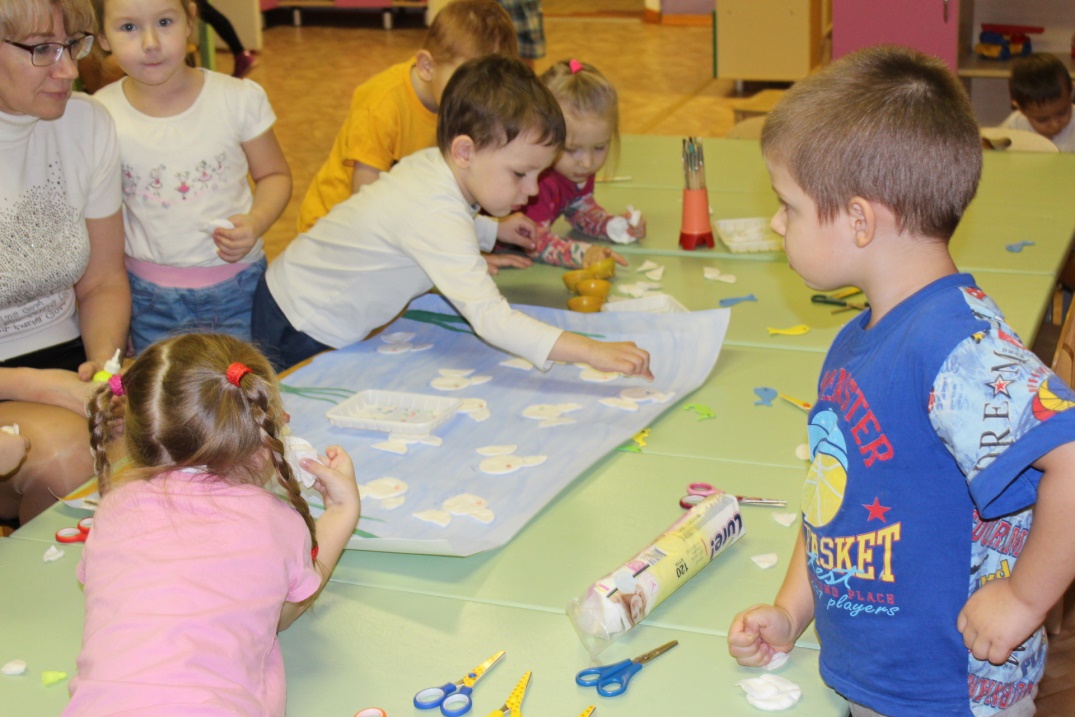 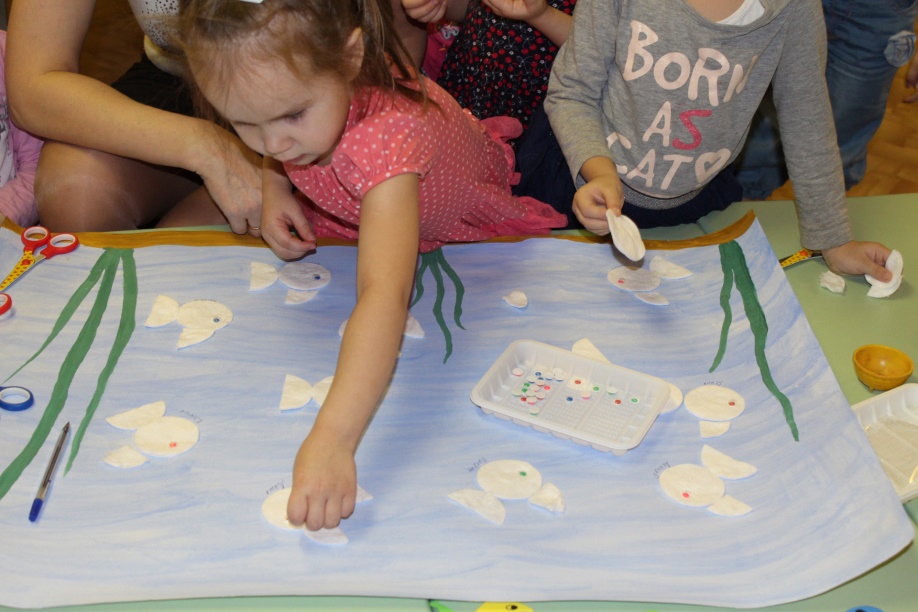 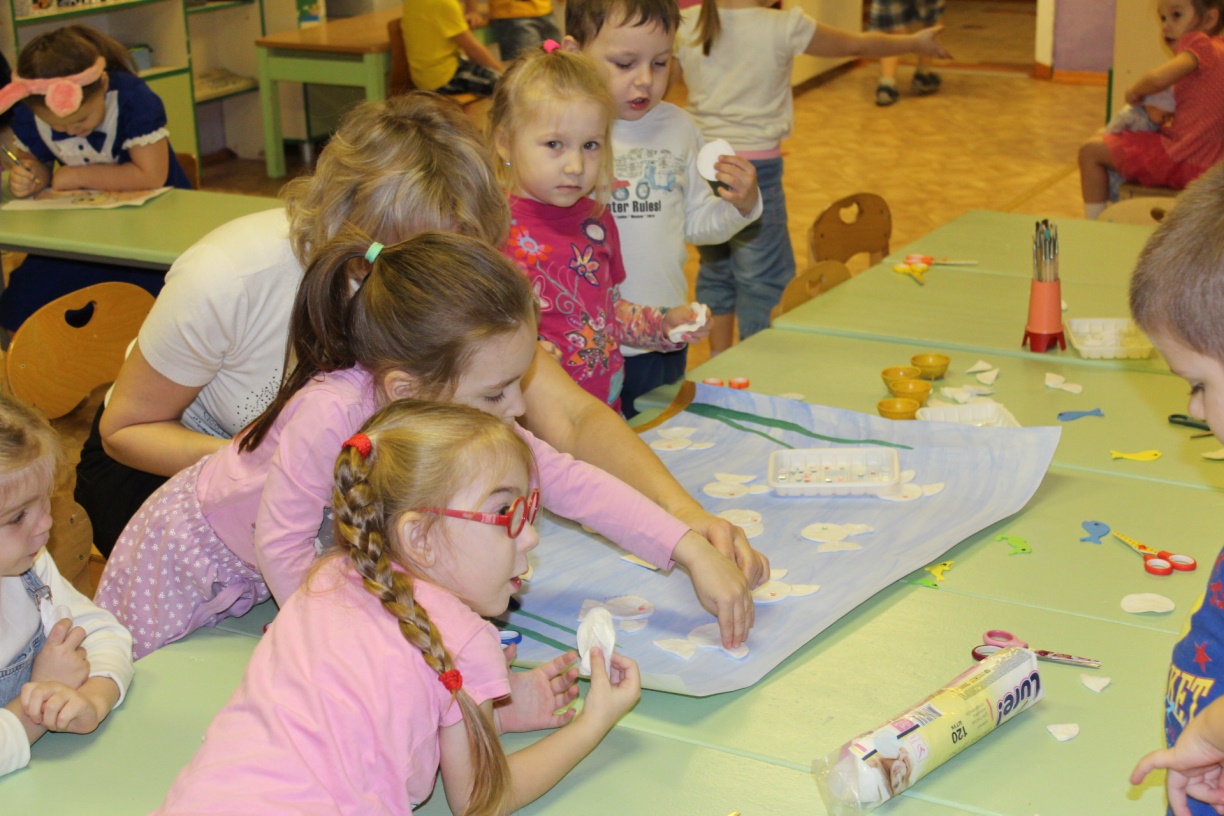 Взаимодействие с родителями
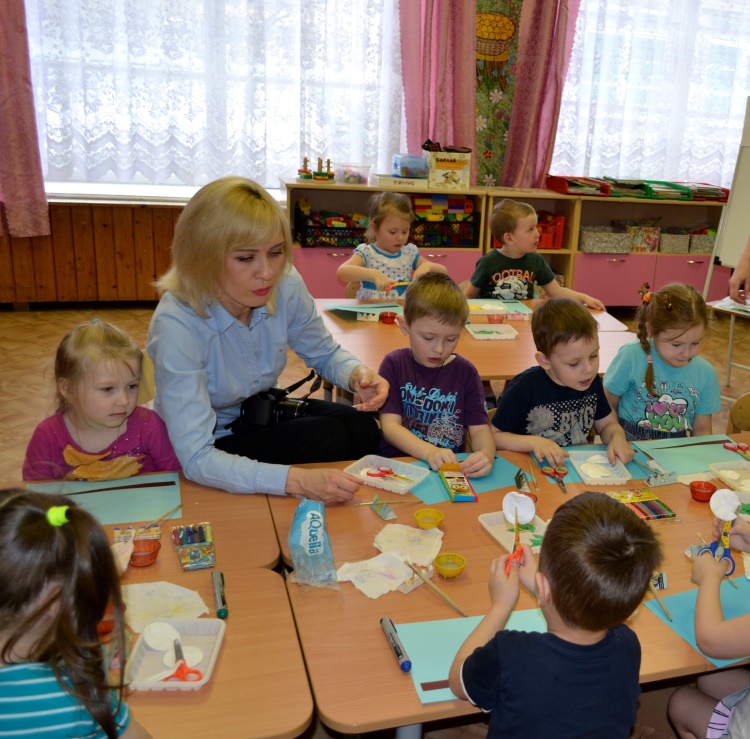 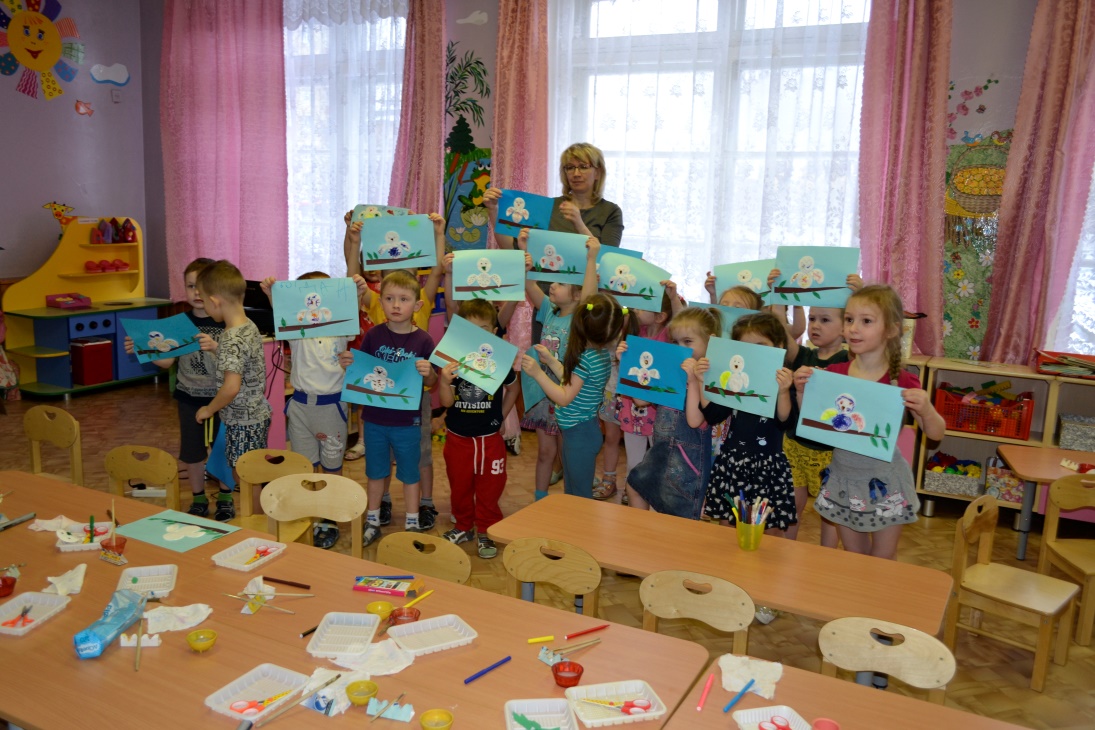 Буклет
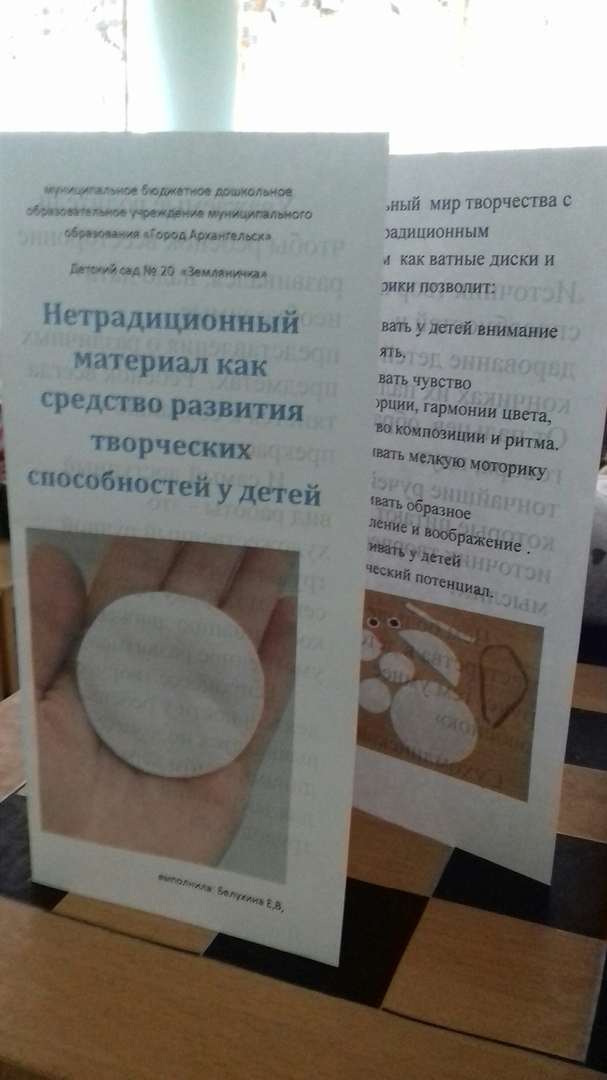 «Нетрадиционный материал как средство творческих способностей у детей»
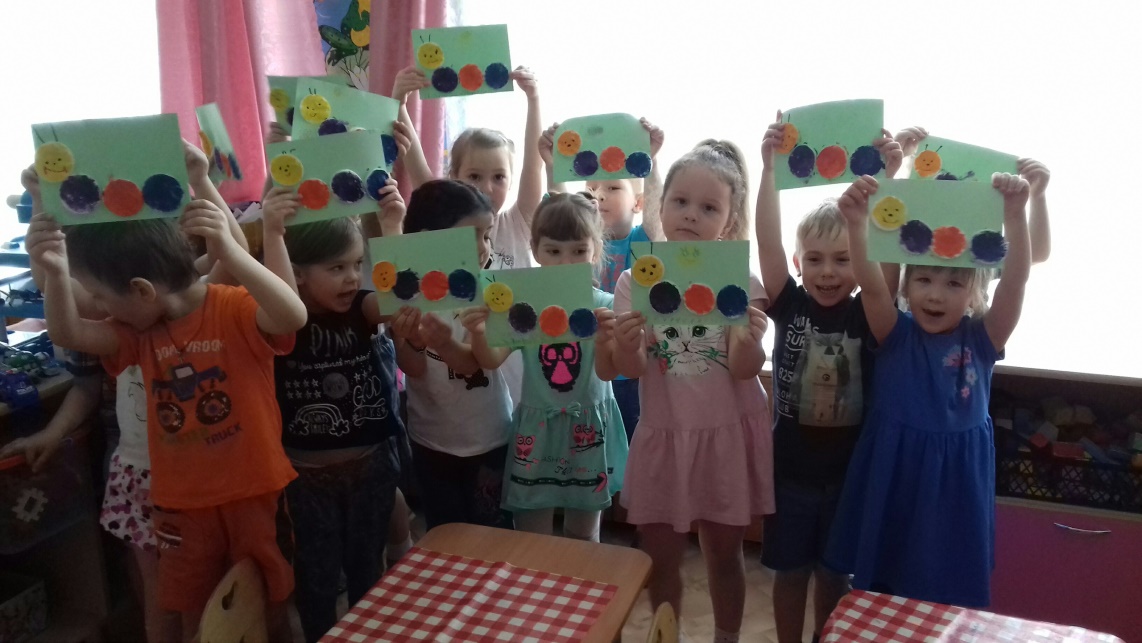 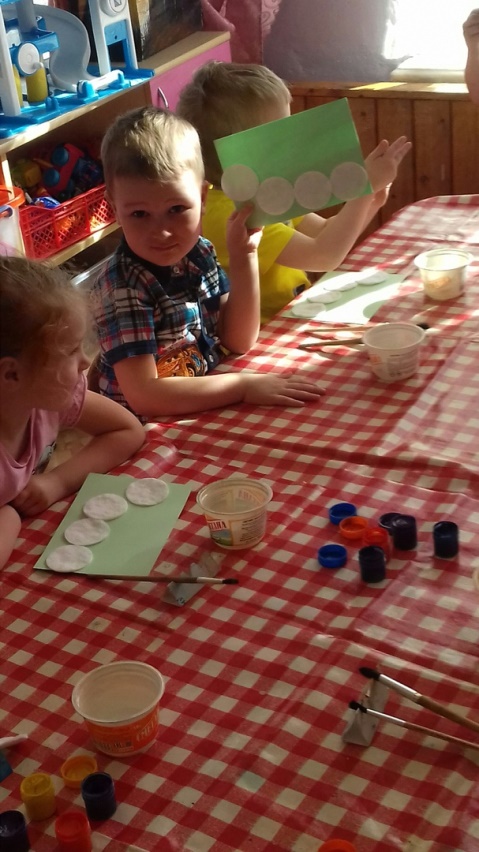 Наша дружная пушистая компания!
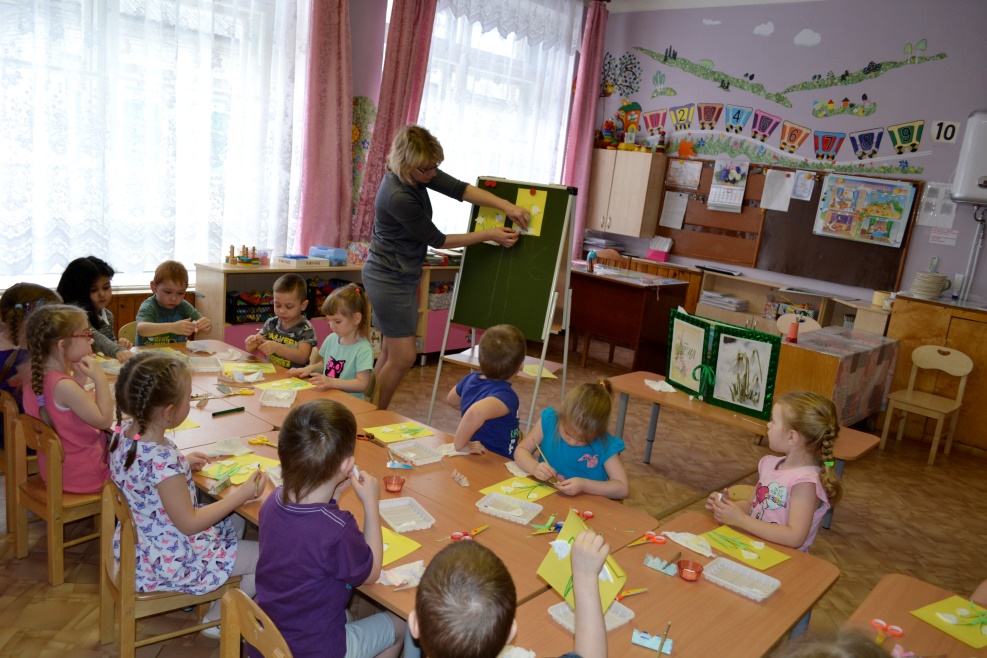 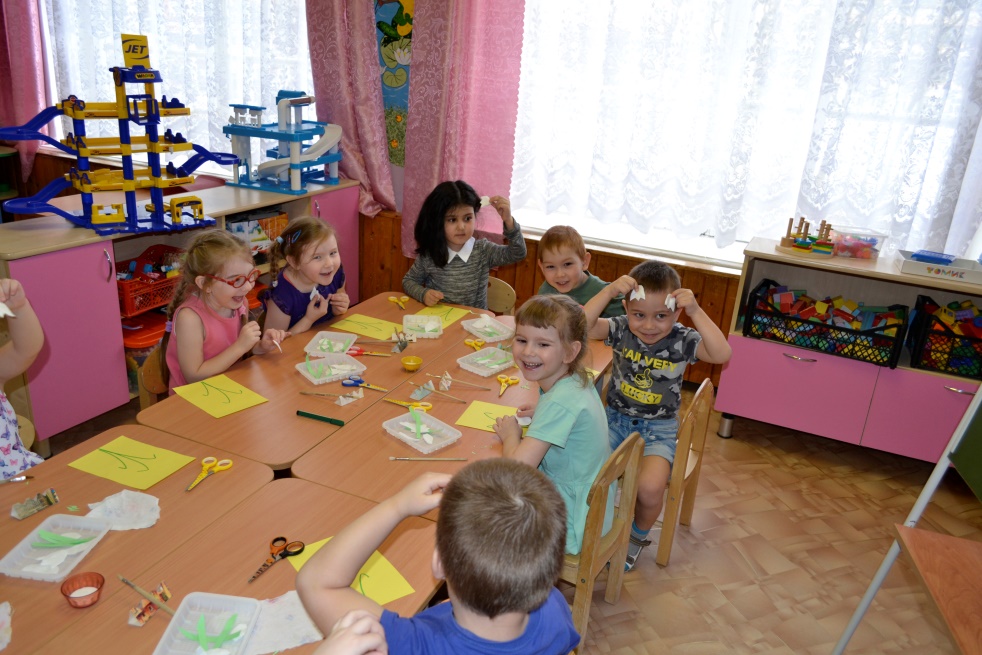 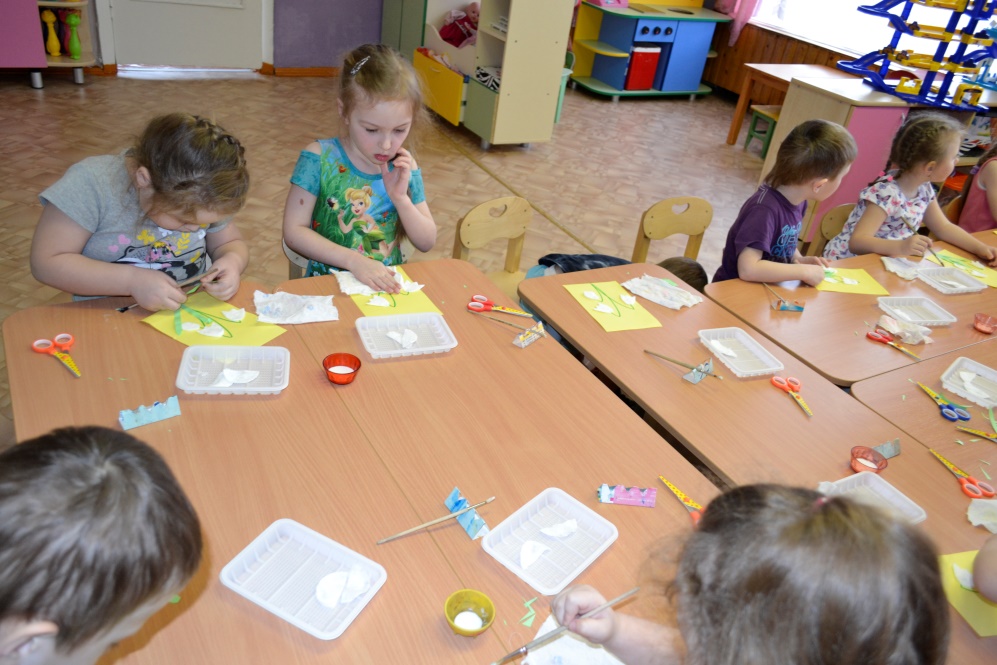 Результаты:в результате обучения по данной программе дети- освоили технику работы с ватными дисками, шариками- научились создавать сюжеты , образы и объединять их в коллективную работу- освоили правила безопасности во время работы- у детей улучшились показатели мелкой моторики пальцев рук, умение ориентироваться на плоскости.